FLOURISH
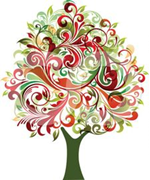 To
         Flourish (v.) :    flour·ish
                             Flōrēre

grow or develop in a healthy way;  develop successfully; thrive in growth; to be in a vigorous state; to prosper; to be in one’s prime.
What is flourish?
A whole school approach that focuses on understanding emotions and developing well-being.  
A mental health education programme to introduce staff, students and parents to what good mental health is and how it can be developed.
Why flourish 
To develop the social emotional well-being and resilience of whole school community. This  will be a strength and recognised as a driver to success. To reduce stigma around mental illness.
Programme of Study Units: 
Learn to flourish 
A flourishing mind 
Choose to flourish
Nourish to flourish 
Time to flourish 
Planning to flourish 
Freedom to flourish
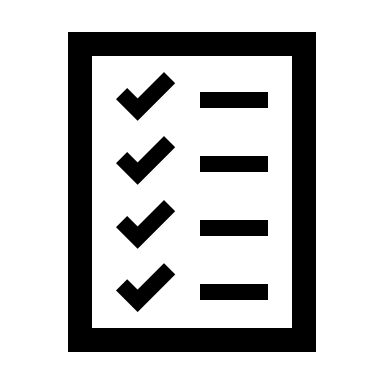 Empowering young people with the tools they need to flourish
KEY PRINCIPLES: What are the intentions?
Student Flourish Programme: 
Increase the understanding of the developing mind 
To develop mentally healthy habits and routines
Develop core skills and techniques for a halthy mind now and in the future.
Whole school Staff Training: 
Increase knowledge and confidence to engage and deliver to students  
Staff are role models
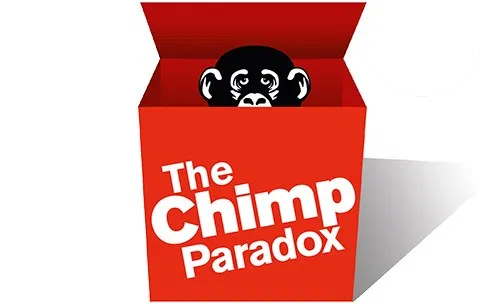 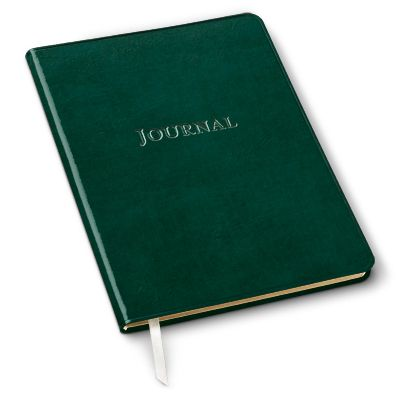 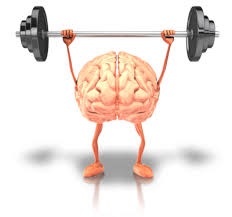 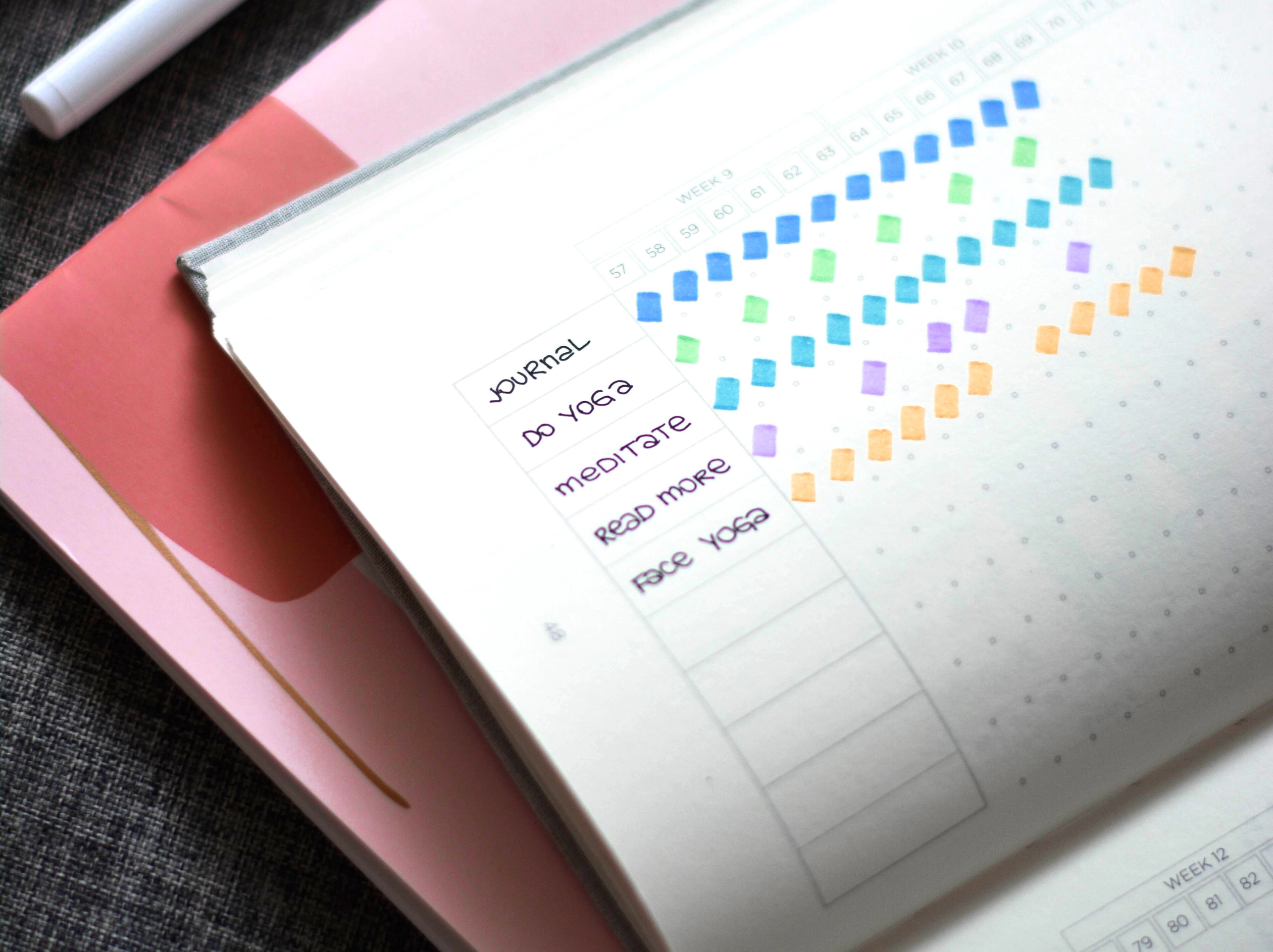 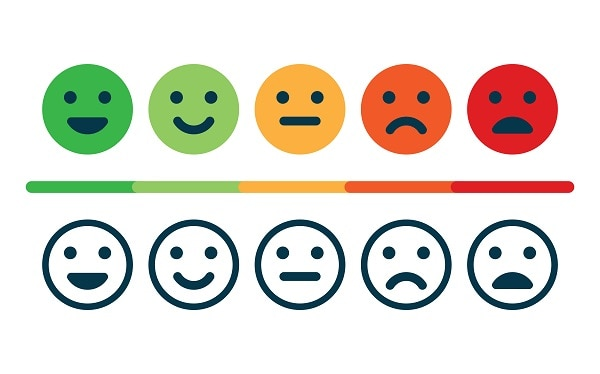 FLOURISH PROGRAMME: How and where is flourish embedded?
Whole School link
Flourish Programme
Flourishing Fridays
Community
Home Activities & communication
Curriculum strand
PSHE
Tutor Time
Stigma
Kindness to yourself and others
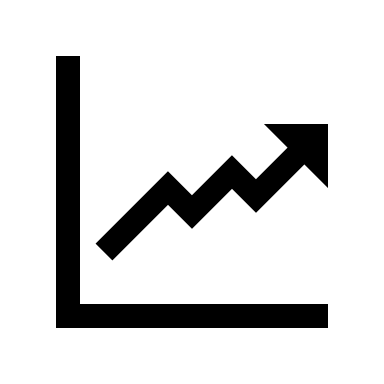 Increase in conversations about mental health
Mental Strength
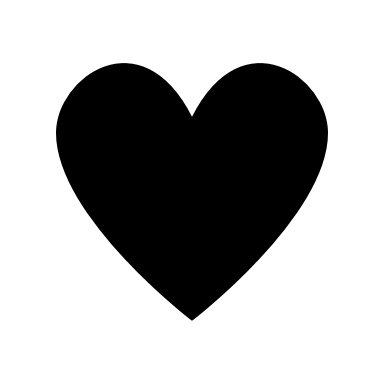 Feedback from year 7 parents evening
Positive Student

 feedback
Impact
Implemented into lessons as a starter – English
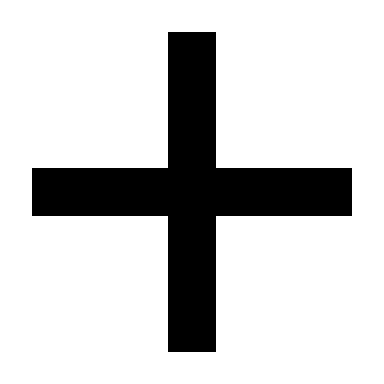 Flourish is in its first stages of development and already we have seen a positive response.
2020 and beyond:
Flourish becomes part of regular staff training
Embedded in into PSHE 
Established in form time 
Regular feature of communication via Nidd News
#flourish
#TEAMNIDD
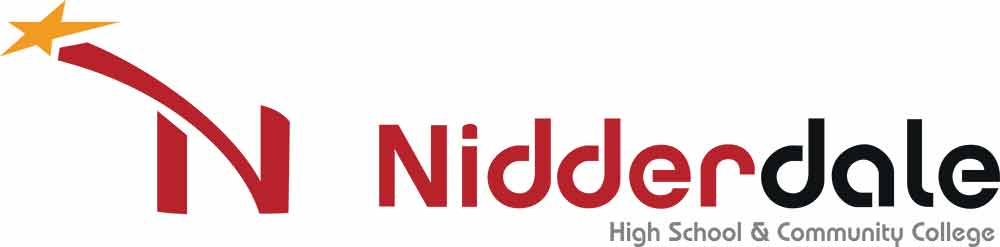 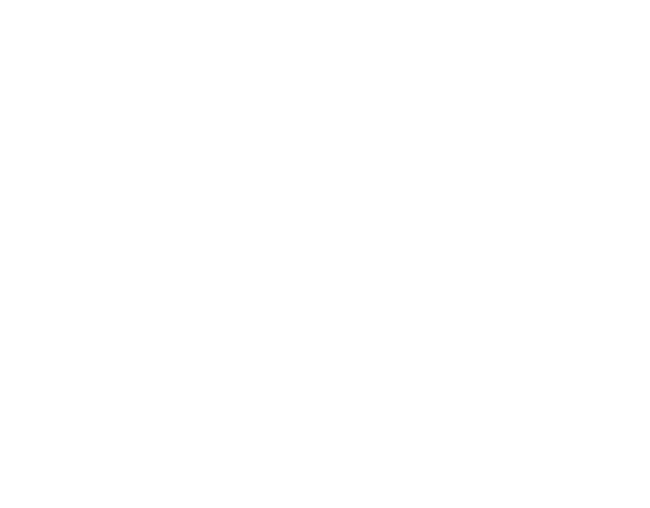 NIdderdale High School